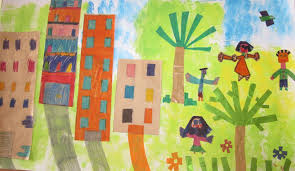 Costruiamo con le   forme
INSEGNANTE: PALATUCCI  SALVATORINA
Sez M PLESSO SICILIANO
Ascoltate la maestra
.. E ora bimbi voglio vedere i vostri lavori
Costruite palazzi, paesi, alberi, paesaggi… Insomma con le forme e  un po’ di fantasia 
utto il mondo diventa una magia.
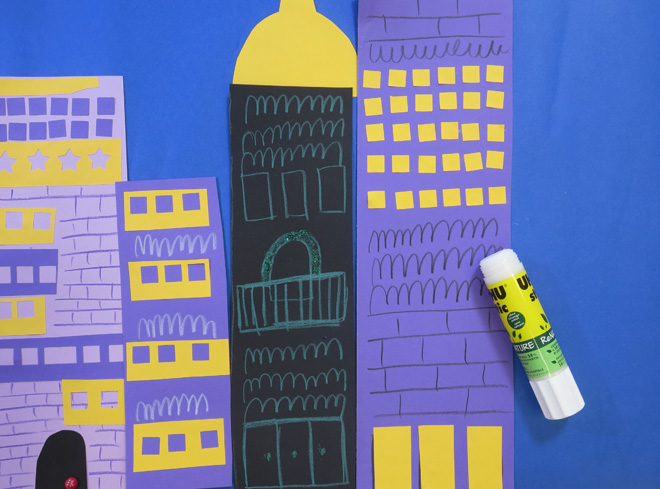 Campi di esperienza coinvolti
la conoscenza del mondo 
i discorsi e le  parole
Immagini, suoni e colori